Tehnička termodinamika
Predmetni nastavnici:
prof. dr Radomir Mijailović (kabinet 106)
doc. dr Đorđe Petrović (kabinet 011)
Ciljevi
predmeta
interesantno
korisno
Tehnička termodinamika
Znanja koja će biti usvojena u okviru ovog predmeta će biti nadograđena u okviru drugih stručnih predmeta u nastavku studija
Pruža neophodna znanja koja će studentima biti neophodna za uspešno praćenje nastave u nastavku studija
Mogućnost polaganja ispita preko kolokvijuma i predroka
Sadržaj predmeta
Cilj predmeta je da studente upozna sa termodinamičkim principima sa kojima će se studenti susresti u toku svog praktičnog rada.
Cilj predmeta je da studentima pruži neophodna znanja koja bi dalje trebali da nadograđuju u okviru drugih stručnih predmeta u nastavku studija.
Saobraćajni inženjer se u svom praktičnom radu bavi eksploatacijom transportnih sredstava. Iz tog razloga u ovom predmetu akcenat će biti stavljen na praktičnu primenu termodinamike.
Studenti će naučiti da primene termodinamičke zakone na realnim slučajevima, analiziraju termodinamičke procese, definišu termodinamičke modele, dimenzionišu određene uređaje, uporede termodinamičke karakteristike nekih uređaja.
Sadržaj predmeta biće prezentovan na nizu praktičnih primera.
Za slušanje i polaganje ovog predmeta nije potrebno prethodno predznanje iz drugih predmeta.
Organizacija nastave
Predavanja i vežbe – Nastava će biti organizovana u zgradi Fakulteta po rasporedu dostupnom na sajtu.
U okviru predmeta predviđena je izrada seminarskog rada, koji nije obavezan i nije uslov za polaganje ispita. Seminarski rad radi grupa studenata.
Literatura:
Ratko R. Šelmić, Tehnička termodinamika, Saobraćajni fakultet, Beograd, 2006.
Ratko R. Šelmić, Zbirka zadataka iz termodinamike i pogonskih mašina, Saobraćajni fakultet, Beograd
Polaganje ispita
Ispit se može polagati parcijalno.
U toku semestra se organizuje polaganje jednog kolokvijuma koji studente oslobađa polaganja tog dela gradiva na ispitu.
Na kraju semestra u okviru nastave biće organizovan predrok – drugi deo gradiva (izlazak na predrok nije obavezan). Student na ovaj način ima MOGUĆNOST POLAGANJA ISPITA U PREDROKU.
Pored toga, plan je da se studentima obezbede DODATNI termini za polaganje kolokvijuma i predroka, na kojima je moguće popraviti prethodno ostvarene rezultate.
Polaganje kolokvijuma i predroka biće organizovano u terminima nastave.
Ukoliko student položi samo deo gradiva koji je obuhvaćen kolokvijumom ili predrokom tada će na pismenom i usmenom delu ispita polagati samo onaj deo gradiva koji nije položio.
Ispit se može polagati i klasičnim putem u ispitnom roku (pismeni + usmeni deo ispita).
Prolaznost i prosečna ocena studenata:
 prolaznost oko 80%,
 prosečna ocena oko 8.
Prolaznost i prosečna ocena studenata
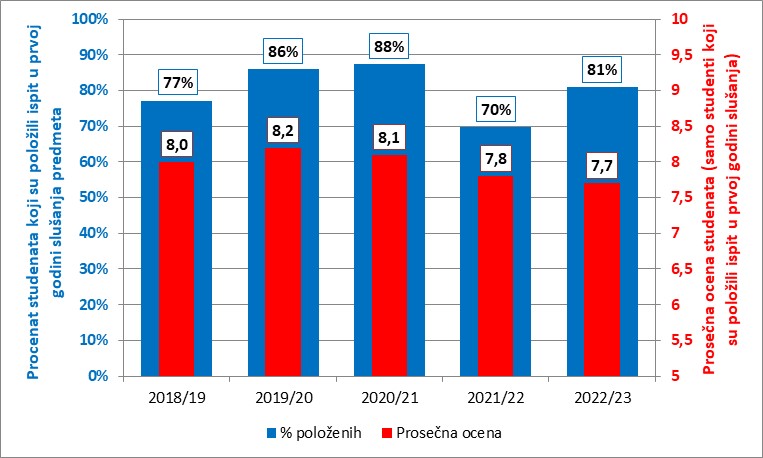 Parcijalno polaganje ispita (bodovi) =
    = 10 bodova (seminarski rad - opciono) 
    + 45 bodova (kolokvijum) 
    + 45 bodova (predrok - organizuje se u toku semestra)
    + bonus bodovi (aktivnosti na času)
Klasično polaganje ispita (bodovi) =
    = 10 bodova (seminarski rad - opciono) 
    + 45 bodova (pismeni deo ispita) 
    + 45 bodova (usmeni deo ispita) 
    + bonus bodovi (aktivnosti na času)
Konačna ocena:
 0–50 bodova = ocena 5
 51–60 bodova = ocena 6
 61–70 bodova = ocena 7
 71–80 bodova = ocena 8
 81–90 bodova = ocena 9
 91–100 bodova = ocena 10
Odgovore na sva dodatna pitanja možete dobiti u terminu konsultacija ili prve nedelje u terminu predavanja.
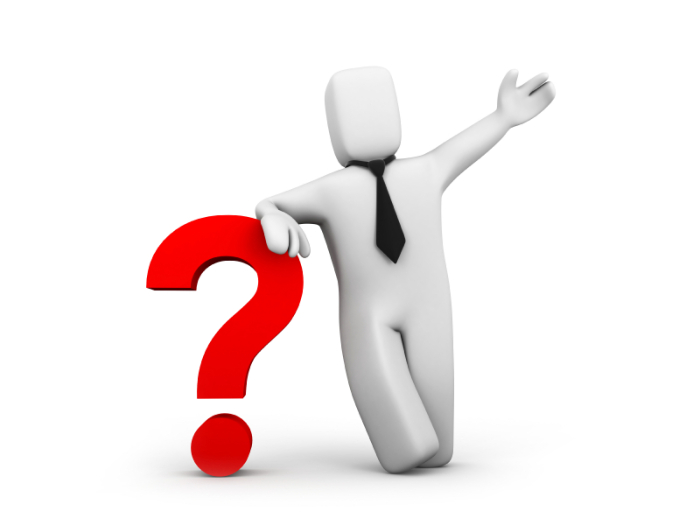